The in/exclusiveness of law soft law instruments in international business and human rights (IBHR): Form and Function in the UN Guiding Principles for Business and Human Rights and the Framework Principles on Human Rights and the Environment
Larry Catá Backer 
(白 轲)W. Richard and Mary Eshelman Faculty Scholar; Professor of Law and International Affairs; Pennsylvania State University | 239 Lewis Katz Building, University Park, PA 16802 
Presentation for the 
IBHR IG Workshop
(IN/EX-clusiveness through the lens of International Business and Human Rights)
Annual Conference of the European Society of International Law Utrecht University
1 September 2022 
Pix: Les Très Riches Heures du duc de Berry, (Limbourg brothers, c1416)
The New Frontier: An Allegory  for Aligning Governance
A joint venture between Guatemala and the Guatemalan subsidiary of US company (“GuataJV”, organized as a corporation) plans to build a factory in a rural area of Guatemala
Though the factory is not built on indigenous territory, the runoff from factory operations will likely adversely affect the water quality of nearby streams. These serve as a source of drinking and agricultural water for the indigenous community living nearby
Chemical runoff may affect factory workers
It is likely as well to put pressure on the delicate bio-diversity in an area already threatened by development. 
Directly (insertion into an environmentally fragile eco-system
Indirectly (straining power grid operated mostly through coal fired plants)
Pix Credit: “Guatemalan Women’s Claims Put Focus on Canadian Firms’ Conduct Abroad,” NYT  (“ April 2016)
The In/Ex-clusivity Lens
Where are the limits of regulatory authority (jurisdictio) located?
Extent of plenary authority in an overlapping regulatory and managerial context?
How is that authority structured and applied (gubernaculum/imperium) within and between 
public law and private law systems, 
administrative (compliance systems) and  remedial (tort) approaches
regulatory environment and the market
Where and how does this weave structures of in- and ex-clusivity in international law?
Focus: soft law regimes
UN Guiding Principles for Business and Human Rights (2011) 
Framework Principles on Human Rights and the Environment (2018)
Analytical Lenses
Traditional analysis of the GuataJV problem is undertaken through a rights-remedy-compliance lens.
Rights must be created
Remedy must be provided
Compliance serves as the bridge between right and remedy
The rest is politics or obstruction that must be swept away
This presentation suggest that an older lens provides a clearer and more precise analytical lens
The Old Wine
For GuataJV the core issues: (1) the sources of discretionary authority to regulate, reward, and punish, (2) the rights that shape and limit the exercise of that authority, (3) the delegation of regulatory authority in and through GuataJV; (4) the character of rules and the positive or passive character of potentially applicable rights systems (law/norms, etc.,); (5) nature of authority (positive to enforce rules and manage systems; passive to protect rights)
In/ex-clusion (mechanics): 
What falls within and what falls outside serves as the central ordering framework of each of these core issues 
The relationship between the enterprise and the norms and actors that their activities touch
In/ex-clusion (norms):
Who has rights; who has responsibilities-----and to whom?
What binds these together or disaggregates?
The Older Bottle
At the core of any conversation about the in/ex-clusivity of law lies an older and more dynamic urtext debate focusing on the relationship between what the medieval world understood as gubernaculum and jurisdictio.
Old Wine in Older Bottles
Regimen politicum et regale
Gubernaculum (Regimen reale) 
The state of  absolute discretionary authority (Potestas absoluta)
Exercise of discretionary authority unlimited within the legal scope of its exercise 
Prerogatives of the “God Fearing Prince” who keeps his word and does as he promises (now the modern-day state)
Forms
Institutions of government
Practices of administrative discretion within the scope of authority (comprehensive civil authority)
Public law for the good order of the state
Objectives
Prosperity and stability (the “king’s peace)
The facilitation of law and custom
Jurisdictio (Regimen politicum)
The limits of the regal power and its foundation
Law as the normative architecture within which government can function (even absolutely)
Privileges and rights (medieval liberties—both individual (Magna Carta) and collective (Fueros Catalanes)
Now the institutions that define and curate the development of these norms and rights
Rights defining
Customs and traditions of the people (private law)
Constitutions (public limits on regal authority)
Social and cultural norms  through which ordinary and governmental power is exercised
Objectives
Boundary setting through law enacted by representatives of the entire society (a parliament) 
The law that rationalizes the relations among people (enforced through state organs—potestas ordinaria)
The state of  limited but absolute discretionary authority Regimen politicum et regale (John Fortescue 1394-1479, De Laudibus Legum Angliae) describes the state of the governance of business and human rights
Absolute power (potestas absoluta) within the scope of its authority (the Roman imperium) limited by the rights of stakeholders (jurisdictio) whose rights and privileges serve as the (passive) barrier to the exercise of absolute power by (1) preventing its exercise; (2) or shaping it to advance rights or avoid defeating them
Based on a fundamental detachment between governance and norms; each connected to but autonomous of the other
Who Cares?
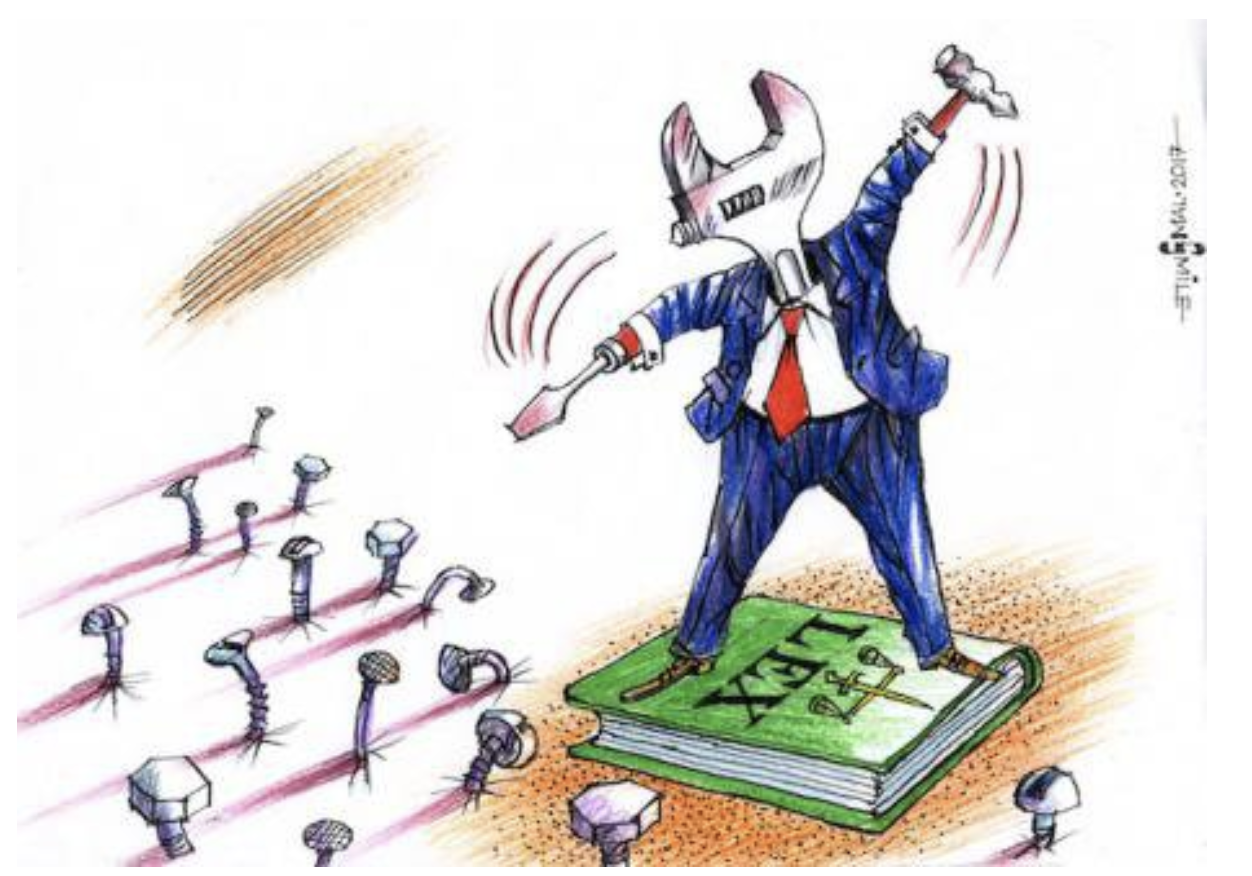 Insights of Regimen politicum et regale that intertwines gubernaculum and jurisdictio are at the heart of the challenges for the construction of a business and human rights regulatory environment.
International law of business and human rights as gubernaculum or as jursidictio.
Law (as a limiting and positive commands) as constitutive of a rule-based plenary order (in the state, IOs, or enterprises) (rules based international order—abuse of discretion)
OR
A plenary discretionary governance order as constitutive of law-based limits (rights) and law-based positive obligations with respect to those rights and liberties (discretionary authority of the state to achieve objectives—rule by law)

The old concepts frame the discursive tropes through which issues of legitimacy, construction and operation are debated
Debates over the BHR Treaty—a normative or framework approach
Sustainability as a human right OR Human rights realized through sustainability rights and norms
Pix Credit Oleh Smal for the Netherlands Helsinki Committee (“In Russia, right before hosting the prosecutors’ global Annual Conference in 2013, the Office of the Prosecutor General launched a massive nationwide campaign of extraordinary (and unannounced) inspections of NGOs that aimed at “forcing them to enter the register of foreign agents”. ”)
Characteristics of both in BHR frameworks
Discursive Characteristics in BHR frameworks
Jurisdictio
Rights regimes (focused on those who could suffer harm—UNGP; OECD Guidelines MNEs)
Responsibility regimes (focused on those who can cause harm—tort, contract, and due diligence)
Supervisory regimes (focused on those with systemic responsibility-duty —system integrity rules—for markets and legal systems) 
Gubernaculum
Remedial regimes (OHCRH ARP Project)
Monitoring regimes (HRDD; Board fiduciary duty)
Accountability regimes (supply chain due diligence; markets disclosure triggers: ratings)
Criminal regimes (administrative and prosecutorial discretionary authority) (sanctions, national security, anti-terrorism)
In/Ex-clusions of the UNGP
Creates structures of in/ex-clusion.
Gubernaculum: Pillar 1 (state); Pillar 2 (business)
Jurisdictio: (Pillar 1 (based on state relation to Int’l Law); Pillar 2 (based on IBHR+ILO Conventions))
In/ex-clusion from the bottom up
Rights holders in- or ex-cluded  from (1) application of rights and (2) access to remedy
Based on national jurisdiction or private law system and compliance obligations of MNE. 
The two faces of jurisdictio
Pillar 1: international norms legalized through states
Pillar 2: international law made mandatory through internally applicable private law
Gubernaculum and jurisditio are autonomous but interconnected
That autonomous interconnection produces that separations that include or exclude (1) themselves; (2) law; and (3) rights holders from each other
Jurisdictio subordinates government in Pillar 2; the opposite in Pillar 1
Always excluded: states and legalities that do not conform to the fundamental ordering of the system
Marxist-Leninist / Theocratic
UNGPs—An In- Ex-clusion Analysis
Jurisditio 
Inclusion:
Rights and privileges of the human 
Unsettled the in- and ex-clusion of the individual or the collective (are rights to protect against Gubernaculum embedded in the person or in people’s collectives?).
Differentiated depending on holder of regal (administrative) government
Exclusion
Other rights and privileges (liberties):
Environment/Climate/Property/Production
Other forms of human individual/collective activity
Non-Profit, Non-Production activity
Ordering fractured Jurisdictio as against Gubernaculum
Human centered (UN Res. Human right to a clean, healthy environment (2022))
Development centered (UN Res on Development (1986)
Production centered (national constitutional protection of rights to property)
Bio-diversity centered (right to clean and healthy environment includes human, development and production rights)
Gubernaculum
Inclusion:
Governance Imperium: States (Pillar 1); enterprises (Pillar 2); international  orgs (superior normative power)
Protective or systemic functionally subordinate roles: NGOs, Human rights Defenders, communities
Exclusion
Rights holders (incarnation of jurisdictio)
Other rights regimes (investment, national security, trade, criminal, etc.)
Ordering Fractured Gubernaculum (jurisdictional differentiation) 
State system
international public and private systems
 Economic/social/cultural systems
Limiting Exercise of Administrative (regal) Discretionary Authority 
Rights-based limits on state are different from rights-based limits on enterprises, etc.
Pillar 1 versus Pillar 2
Those horizontal rights limitations are exercised within a matrix of vertical ordering of government power that sometimes applies and sometimes does not 
Pillar 3 remedies
In/Ex-clusions of the Framework Principles on Human Rights and the Environment
A very different in/ex-clusivity vibe. 
Founded on traditional principles of exclusivity.  
Directed to states, 
Human Rights the means by which changes to climate is measured
Climate has no “rights”; it is  the welfare producing complex of exogenous physical relations on which human rights are dependent
Climate is protected in itself—but only in relation to its value to the human
Bio-diversity as a measure not in itself but in its relation to the human as the center of value.
The human as “Good Shepherd”
The State as the Good Shepard of the human shepherd
Apex Expressions: Framework principles on human rights and the environment
8. To avoid undertaking or authorizing actions with environmental impacts that interfere with the full enjoyment of human rights, States should require the prior assessment of the possible environmental impacts of proposed projects and policies, including their potential effects on the enjoyment of human rights. 
9. States should provide for and facilitate public participation in decision-making related to the environment and take the views of the public into account in the decision-making process. 
10. States should provide for access to effective remedies for violations of human rights and domestic laws relating to the environment. 
11. States should establish and maintain substantive environmental standards that are non-discriminatory, non-retrogressive and otherwise respect, protect and fulfil human rights. 
12. States should ensure the effective enforcement of their environmental standards against public and private actors. 
13. States should cooperate with each other to establish, maintain and enforce effective international legal frameworks in order to prevent, reduce and remedy transboundary and global environmental harm that interferes with the full enjoyment of human rights. 
14. States should take additional measures to protect the rights of those who are most vulnerable to, or at particular risk from, environmental harm, taking into account their needs, risks and capacities.
1. States should ensure a safe, clean, healthy and sustainable environment in order to respect, protect and fulfil human rights. 
2. States should respect, protect and fulfil human rights in order to ensure a safe, clean, healthy and sustainable environment. 
3. States should prohibit discrimination and ensure equal and effective protection against discrimination in relation to the enjoyment of a safe, clean, healthy and sustainable environment. 
4. States should provide a safe and enabling environment in which individuals, groups and organs of society that work on human rights or environmental issues can operate free from threats, harassment, intimidation and violence. 
5. States should respect and protect the rights to freedom of expression, association and peaceful assembly in relation to environmental matters. 
6. States should provide for education and public awareness on environmental matters. 
7. States should provide public access to environmental information by collecting and disseminating information and by providing affordable, effective and timely access to information to any person upon request.
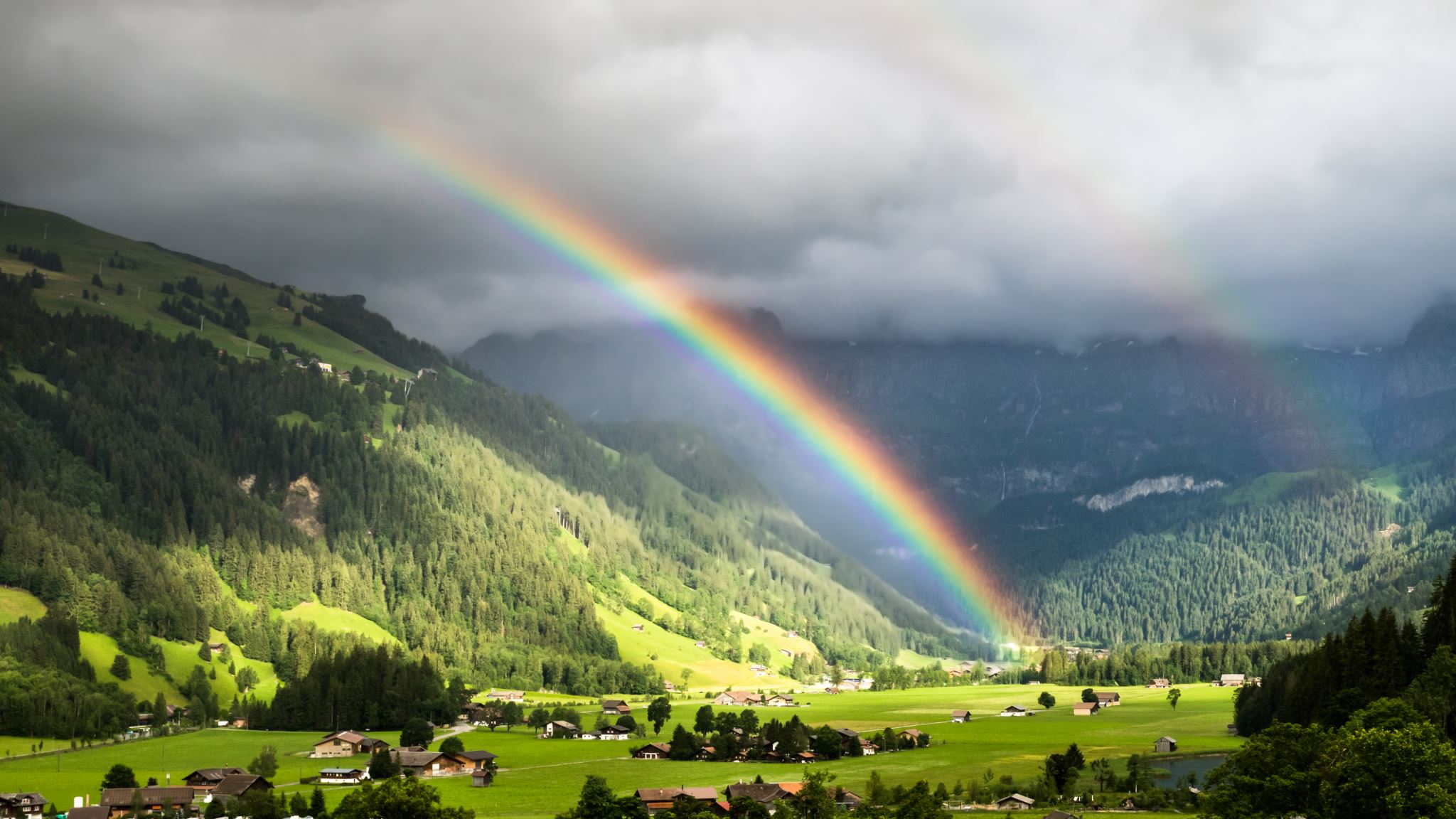 The ideal of comprehensive BHR/Sustainability governance
Seamless fusion of gubernaculum and jurisdictio (norms and governance—prevention-mitigation-remedy as its modern expression)—horizontally and vertically
The whole project is viewed as “indivisible and interdependent” UNGA 41/128 Right to Development 1986)
The Disaggregated Rainbow
Disaggregated Rainbows and Misalignments of Gubernaculum and Jurisdictio
UNGP and Framework nicely expose a double fragmentation
Governance /Norms
Markets/physical territory (where governance-norms function
The regal authority (gubernaculum); horizontally divided among institutional actors: states, enterprises, IOs, etc., but vertically integrated within 
The governance gaps 
The law of rights(rights in law (jurisdictio) functionally differentiated horizontally but vertically integrated within functional limits 
Global normative silos
Markets/Territories:
Cultivation of a demand supply relationship by (re)defining markets and territories
 Cultural learning that shapes signification of governance/norms
The End of the Rainbow: Fracture and Strategic Positioning
Reconsider our GuataJV allegory as a series of interconnections between governance and rules
Neither rules nor governance align
GuataJV occupies different places depending on the place and the rules that apply 
The complexities of the relationship between government and jurisdiction and between two distinct systems for their rationalization on the events that trigger their application, makes for good theoretical exercises but tend to make for unsatisfying resolution
Either in the form of tort-based compensation
Or in the operation of a predictable and stable system
The structures of this challenge are well known enough to invite the conclusion that the implications are banal—a problem of division of labor; and yet a G/J analysis clarifies
From Gubernaculum/Jurisdictio to Platform Governance
Can one overcome the ancient discursive and disaggregating forms of gubernaculum/jurisdictio in the BHR-Sustainability context?
PLATFORMS—as alternative to disaggregation tropes
Away from governance and norms disaggregated and interconnected (the administrative institutional model of rationalizing power relations)
Toward the development of spaces (platforms) where users and consumers of law and governance  can converge
A smart city model (system of systems), for example, integrating laws and government in a single digitalized space.
Summing Up
This intertwined division frames current debates around the in/ex-clusion of actors, norms, or causes
from governance principles (jurisditio), 
or from the administrative mechanisms for its realization (gubernaculum). 
That debate applies with equal force in the constitution and operation of the international legal-regulatory field and the constitution of its administrative organs. 
It is central to consideration of the interplay between international soft-law systems (jurisditio) and the private-public institutional operational mechanisms (gubernaculum) through compliance and accountability principles.
What Emerges: The Matrix of Business and Human Rights
The lens of Jurisdictio and Gubernaculum 
Refines the ability to map the inflection points of BHR governance and its challenges
Characterized by misalignment, disaggregation, overlap, and gaps
Apply on three field of play simultaneously: 
IOs-States-Enterprises-Other Collectives
International-national-private law/norms
Environmental-Investment-Development-Human Rights-Security
Rights Holders-Responsibility Centers-Accountability Mechanisms
Prevention-Mitigation-Remedy
Inflection Points
Disjunctions
Rights and privileges that affect enterprises not the same as those that define state duty in international or national law/norm systems
Resulting misalignments stress the application of government on its object  (states to enterprises; enterprises to down stream production stakeholders, etc.)
Problem isn’t with rights or government, but with the misalignments among them.
Jurisdictio and Gubernaculum silos
Functional differentiation of norms and governance  create uncoordinated overlap
The Allegory of GuataJV points to approaches in the face of misalignment
The current system does not produce solution or order; it develops systems of risk that are then used to assess payouts and thus to develop strategies for avoidance or settlement
The future in platforms and “smart” governance
Not reordering but systems for interactions within a rationalized space where consumers in the intertwined fields of play may interact
Questions?
Thanks